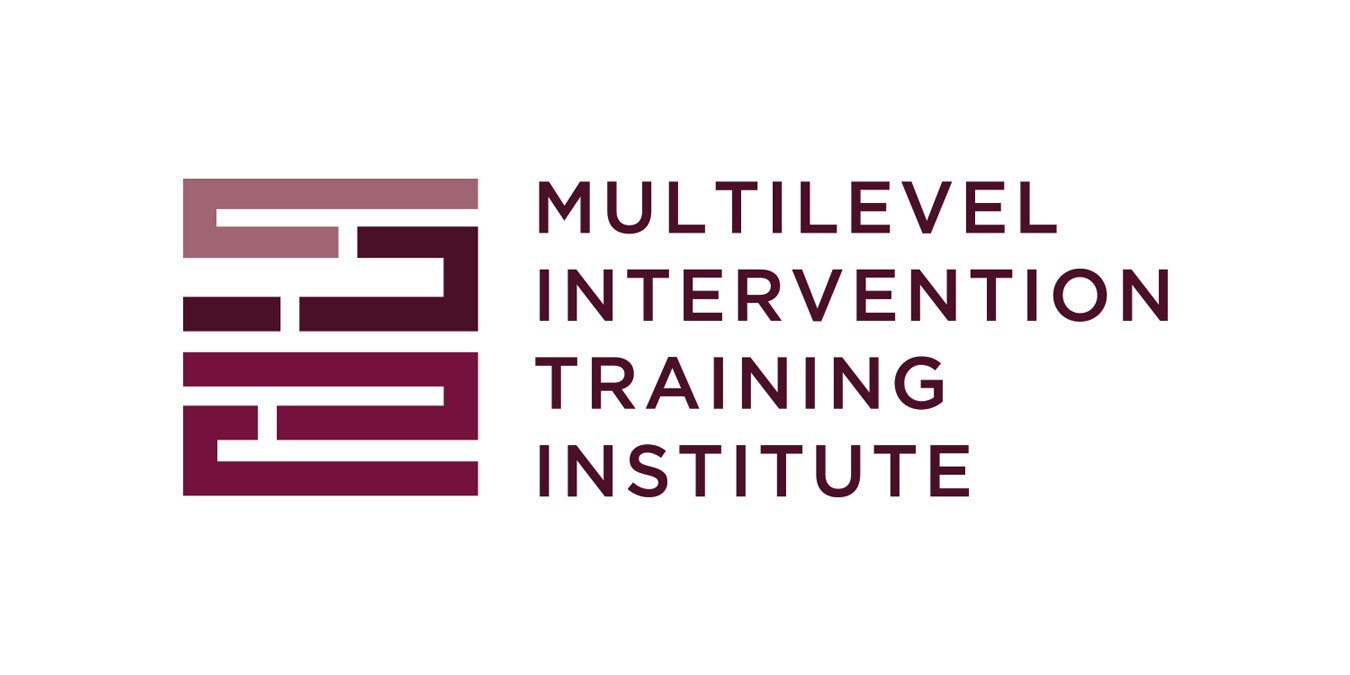 2022  Multilevel Intervention Training Institute
March 10, 2022
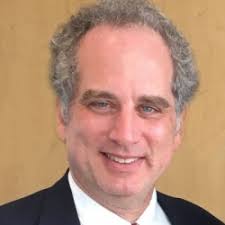 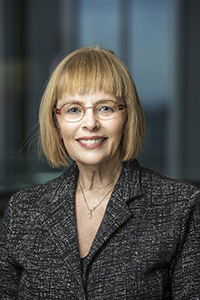 Quantitative Analytic Techniques.  Part II
Thomas Belin Ph.D.University of California              Los Angeles
Study Design and Quantitative Methods  for Multi-Level Studies:  Statistical Concepts and Experience from Community-Partnered Research (Part 2)
Thomas R. Belin
UCLA Department of Biostatistics
UCLA Department of Psychiatry and  Biobehavioral Sciences
Outline
Strategies for enhancing precision of inferences about intervention effects from experiments (with illustration of the role of blocking in Community Partners in Care study)
Statistical issues arising from clustering / nesting of sub-units within units
Challenges / threats to inference in multi-level studies and discussion of possible design and analysis strategies
1. Strategies for enhancing precision of inferences about intervention effects from experiments
Impact of design on precision of treatment-effect inference
Completely-randomized trial of 11 vs. 11
Outcome:  QOL score
                                                                                            Mean      SD
Treated:   12  29  16  37  28  16  44   8  22  31  10       23.00   11.73

Control :   10  28  17  35  25  16  39   6  21  26    7       20.91   10.92
______________________________________________________

Paired design, 11 subjects measured before and after intervention
Outcome:  QOL score
                                                                                            
Subject:    1    2     3    4     5    6    7    8   9   10   11      Mean      SD

Treated:   12  29  16  37  28  16  44   8  22  31  10       23.00   11.73

Control :   10  28  17  35  25  16  39   6  21  26    7       20.91   10.92
Impact of design on precision of treatment-effect inference (cont’d)
Traditional analysis, completely-randomized:  2-sample t-test
Mean difference:  2.09    Pooled SD estimate (df =20):  11.33
	T = 0.433		p = 0.670
_____________________________________________________

Traditional analysis for paired design:  Paired t-test
Mean difference score:  2.09
SD of difference scores (df = 10):  1.87
         T = 3.712		p = 0.004			(!!!!) 

Exact same data values, but much sharper inference in paired design. Why? (Also, isn’t it true that more degrees of freedom for error-variance estimate yields more precise inference?)
Impact of design on precision of treatment-effect inference:  Discussion
Variability can arise at multiple levels, owing to different sources
Viewing the latter study as featuring both variability between treatment arms and person-to-person variability, the QOL scores exhibited substantial person-to-person variability

Paired design, 11 subjects measured before and after intervention
                                                                                            
Subject:       1    2     3    4     5    6    7    8   9   10   11      Mean      SD

Treated:      12  29  16  37  28  16  44   8  22  31  10       23.00   11.73

Control :      10  28  17  35  25  16  39   6  21  26    7       20.91   10.92

Difference:   2    1    -1    2    3     0    5   2    1    5     3        2.09      1.87
Impact of design on precision of treatment-effect inference:  Discussion (cont’d)
First taking differences, then calculating SD (as in paired analysis) has the effect of separating person-to-person variability from variability in treatment outcomes (effectively using each person as his/her own control)
The two-sample analysis had more degrees of freedom (20), but the variability in the individual values translated into an error-variance estimate of 11.332.
The paired analysis sacrificed 10 degrees of freedom for the error-variance estimate, but the reduction in residual variance more than compensated for the loss in degrees of freedom by yielding a much smaller error-variance estimate of 1.872, thereby yielding a much sharper inference for the same mean difference.
Impact of design on precision of treatment-effect inference:  Discussion (cont’d)
Paired design could also be analyzed using randomized-block ANOVA, which would provide a separate estimate of person-to-person variability through the main effect of blocks (pairs) in addition to estimate of the error variance (treatment-by-block interaction, which could be used to testing the significance of the treatment effect):
Source                df             SS             MS             F              p
Intervention       1       24.0455    24.0455    13.78        .004
Blocks (Pairs)    10  2551.4545  255.1455  146.17    < .0001
Error                   10      17.4546       1.7455
Total                   21  2592.9545
(More than 98% of variation in QOL explained by block/pair)
Experimental design: general comments
Other experimental-design contexts similarly take advantage of structure in data collection to improve precision for testing intervention effects
Especially relevant for precision to evaluate multi-level interventions are tradeoffs involving number of units, number of sub-units per unit as revealed through repeated-measures or mixed-model analysis                                      
Generally, for the same total number of ascertainments, it’s  better to have more units and fewer sub-units per unit
Experimental design: general comments
Other decisions in the art and science of study design involve creative choices: 
Regarding factors that are anticipated to contribute to variation in outcomes in an experiment, how many such factors to include?
What levels of each factor should be included?
Global cost constraint (or sample-size constraint) translates experimental design into constrained optimization problem
Typically manifested in grant applications as power analysis for inferences about primary hypotheses
Guarding against threats to inference through blocking in randomized trials
By itself, randomization does not guarantee covariate balance
When there is a key characteristic that could confound inference, desirable to treat that characteristic as a blocking factor in study design and randomize within blocks
Example:  When cultural differences are anticipated to influence study outcomes, could randomize by ethnicity
Example:  When participants are enrolled individually over time, and when disruptive external events (e.g., 9/11 attacks, COVID-19 pandemic, protests surrounding George Floyd death) could affect study outcomes, could randomize within blocks of a modest fixed size of consecutive participants (e.g., within every consecutive set of 8, assign 4 to intervention, 4 to control)
Avoids being in a position at any point in time where assignment to active treatment vs. control gets badly out of balance, in which case time could later confound estimates of treatment effects
Guarding against threats to inference from lack of covariate balance
When a characteristic is out of balance in randomized trial, can use analysis of covariance / regression and analogous strategies to adjust for imbalances 
Study of smoking cessation in head-and-neck cancer patients: control group has higher rate of smoking cessation than active treatment, but also revealed to have disproportionate numbers of individuals further along on “stage of change” (Gritz et al. 1993 CEBP, Belin and Normand 2009 Psychiatric Annals)
Multi-site study of sexual functioning of breast-cancer survivors:  After randomizing within blocks defined by study site, chemotherapy, and marital status, active interventions had higher baseline depression symptoms than control     use baseline depression as covariate (Stanton, et al. 2005 JCO)
Perspective:  Control for what’s possible to control in design, control for the rest in the analysis
Threat to inference from covariate imbalance even more pressing with observational data
In observational studies, bias due to potential confounding emerges as much greater threat to causal inference than in randomized studies
Matching, covariance adjustment as strategies for mitigating bias due to potential confounding, but:
With multivariate background characteristics, hard to find differently treated units with matching covariates
Worry about inference from covariance adjustment being based on extrapolation across covariate distributions
Example in W.G. Cochran (1957 Biometrics) 
     Treatment: private vs. public school	     Outcome: SAT score
     Covariate:  family income
Threat to inference from covariate imbalance: illustrative example
High-profile example:  Women’s Health Initiative (WHI)
(Prentice RL, et al., 2005 Biometrics, including discussion by Hernan, et al.; Hernan MA, et al., 2008 Epidemiology)
Observational data from Nurses Health Study (NHS) suggested that hormone replacement therapy would reduce cardiovascular events in post-menopausal women, motivating the investigation of HRT in the randomized WHI study, but part of WHI stopped early due to greater number of cardiovascular events in active-treatment arm
Re-analysis suggests that much of the difference could be explained by differences in time since menopause in the WHI sample and the NHS sample
The challenge of inference for mechanisms
High-profile example: Potential Vitamin C / cancer survival link
         (Cameron E, Pauling L, 1976, 1978 PNAS;                                     	Moertel CG, et al. 1985 NEJM;
          highlighted in Rosenbaum 1995 Biometrika) 
Based on observational data on 100 patients taking high-dose Vitamin C and 1000 other patients matched for age, sex, and primary tumor type, Cameron and Pauling (double Nobel Prize winner in chemistry and peace) found survival benefit of ~10 months for Vitamin C takers
But subsequent double-blind randomized trial of Vitamin C versus placebo found no survival benefit
Respective design/analysis criticisms generated controversy
It remains possible that observational-study finding was attributable to lurking factor associated with taking Vitamin C
Application of blocking in CPIC
In an effort to achieve as much balance as possible in background covariates, pursued a blocking strategy for programs within agencies 
Academic partners developed provisional blocks from information on domain of agency activity (e.g., substance use) and # of clients served                                                        (mostly pairs, sometimes triples where a large agency would be balanced by two smaller agencies)
Community partners reviewed provisional blocks based on expertise / greater familiarity with agency activity    revised blocks where one program (or set of programs) would receive CEP and another would receive RS
Results
CPIC collected data on 1,018 clients from 90 programs (average of 11.3 per program), yielding 6-month outcomes on 759 clients (average of 8.4 per program)
Among 17 client characteristics measured at baseline, none showed an imbalance at 0.05 significance level
Although worth noting that p-values for imbalance as high as 0.20 (expected # out of 17 = 17 x 0.20 = 3.4, observed # = 5) can still induce meaningful confounding (Maldonado and Greenland 1993 American Journal of Epidemiology)
One of two primary outcomes (proportion below pre-specified threshold signaling poor mental-health quality of life) yielded significant findings at 6 months and 12 months
Remained significant in adjusted analyses at 6 months
2. Statistical issues arising from clustering / nesting of sub-units within units
Intraclass correlation in nested sampling
Suppose data arise from nested sampling of sub-units within units (repeated measurements on individuals, students within classrooms, clients within programs) where it is anticipated that two sub-units within the same unit will be more similar to one another than two sub-units from separate units.
Can be conceptualized through the idea of “intraclass correlation”: sub-units from separate units are assumed independent, sub-units from the same unit are assumed to have correlation .
Intraclass correlation arising in hierarchical representation of ANOVA model
Can arise from “random-effect” model or “components-of-variance” model where, in ANOVA model, unit-specific means assumed to vary from grand mean according to N(0,A2) distribution and n sub-units within each unit assumed to vary around unit-specific mean according to N(0,2) distribution
Then variance of individual observations is A2 + 2 , covariance between two sub-units from the same unit is A2 , and correlation  between two sub-units from the same unit is then A2 / (A2 + 2).
In components-of-variance model, intraclass correlation is always non-negative; it is possible to have negative intraclass correlation, as when litter-mates in a pen are competing for insufficient food supply, with one’s gain being another’s loss, resulting in weight variation within pens being greater than variation between pens.
Implications of intraclass correlation in cluster randomized trials
If the intraclass correlation (ICC) is greater than zero, then the precision of estimation of the unit-specific means is less than would be expected if all sub-units were independent.  In cluster sampling with n sub-units per unit and ICC = , the “design effect” describing the ratio of the variance of the unit mean with correlated observations and the variance of the unit mean from the same sized simple random sample is 
	Deff = 1 + (n – 1) 
With clusters of size 10 and ICC = 0.1, then Deff = 1.9, implying that the effective sample size is only 1/1.9 = 52.6% as large as a simple random sample of the same size.  With clusters of size 20, then Deff = 2.9, implying an effective sample size 34.5% as large as the nominal sample size.
Implications of intraclass correlation in cluster randomized trials (cont’d)
Intraclass correlation thus can have a major impact on statistical power in cluster-randomized trials.  The situation is not as problematic when the ICC is close to zero, but even very modest levels of ICC can be impactful when cluster sizes are large (e.g., with ICC = 0.01 but n = 100 per cluster, the effective sample size is about half of the nominal sample size). 
In practice, for a given total sample size, it is desirable for purposes of statistical power to have more units and fewer sub-units per unit.
3. Challenges / threats to inference in multi-level studies and discussion of possible design and analysis strategies
Data analysis in multi-level models
Hierarchical data structures are typically analyzed using random-effect or mixed-effect models (which accommodate both correlated sub-units within units and fixed effects to reflect systematic variation across covariate values) or “generalized estimating equation” (GEE) methods (assuming a “working” correlation structure where inference is robust to the choice)  
Models assuming the same ICC for all pairs of sub-units within the same unit are described as having “compound symmetry” covariance or correlation structure.
Programs for analyzing multi-level data can also accommodate many other covariance structures, including “autoregressive” (especially applicable to repeated measures over time where correlation diminishes over time in multiplicative fashion) as well as correlation structures indexed by multiple parameters
Models can incorporate covariates at unit or sub-unit level; also can incorporate “cross-level” interactions (a.k.a. “contextual effects”)
Statistical power evaluations and adaptations for on-site screening in CPIC
Anticipated using multi-level models for primary analyses to account for clustering, lack of perfect balance in sample sizes
Evidence suggested that moderate departures from equality in program sample sizes would not have substantial impact on power to detect significant intervention effects
Anticipating uneven recruitment, investigated scenarios where 1/3 of clusters had average number of clients, 1/3 had 50% fewer, 1/3 had 50% more (e.g., 1/3 with 5 per site, 1/3 with 10 per site, 1/3 with 15 per site)
Statistical power evaluations and adaptations for on-site screening in CPIC (cont’d)
At the planning stage, anticipating attrition as well, provisional plans contemplated analyzing 4 to 12 individuals from each of 108 programs after identifying 5 to 15 eligible clients per program
Pragmatic screening considerations:  
If possible to screen all clients of a program, then do so
If not (e.g., program clients standing in line to obtain a meal), use a randomizing device (specifically a table of random digits to determine how many clients to skip before choosing the next client), with attention to balancing broad time-of-day categories (recognizing that there might be systematic differences between breakfast clients and dinner clients)
Interplay of statistical-design/CPPR principles
Belin, et al. (2018 Ethnicity and Disease) emphasizes community-partnered participatory research (CPPR) principles, underscoring need for partnered research to build on a foundation of trust
Seemingly minor technical issues (e.g., choice of seed for randomization) can have broader implications:
For the worse if partnership is ignored (e.g., leading to perceptions of cutting corners, leaving academic partners in control)
For the better if partnership is embraced (sharing control, diffusing responsibility for intervention assignment if participants unhappy)
Innovative strategies for cultivating trust in community-partnered research need not be technically difficult
With imperative for solid inference foundation, flexibility also important
Anchoring plans to traditional experimental-design principles succeeded in imposing discipline on the process while leaving room for team-based strategies (e.g., blocking) to strengthen project’s scientific foundation
Principles of community-partnered participatory research do not inherently conflict with experimental design principles
Challenges: Post-treatment concomitant variables in experiments
Cochran (1957 Biometrics):  In classic agricultural example:
plots of land as units, 
pesticide treatments assigned at random, 
crop yield from plots as the outcome of interest, and 
an available measure of the number of eelworms (a pest) on the plot 6 weeks after treatment assignment, 
should analyses to draw inferences about treatment effects be adjusted by the eelworm count?
With eelworm count being a post-treatment, concomitant (correlated with outcome) variable on the “causal pathway”, standard regression-model adjustment (ANCOVA adjustment) for eelworm count can be anticipated to bias estimates of treatment effect (adjusting away part of treatment effect)
Challenges: handling post-treatment variables
Modern approaches finesse this concern in different ways: 
“Marginal structural models” (Robins, Hernan, Brumback 2000 Epidemiology):  condition on post-treatment variables in analysis, as when treatment arms were not balanced on exposure to prophylaxis for an AIDS-defining opportunistic infection that was approved by FDA during randomized trial of an anti-retroviral therapy for AIDS patients
“Principal stratification” (Frangakis and Rubin 2002 Biometrics): condition on vector of potential intermediate endpoints, not just observed intermediate endpoints         (e.g., for non-compliance in experiments, view observed data as latent-class mixture of potential outcomes for compliers, always-takers, never-takers) 
[If compliance profile is an immutable characteristic of the unit, then it is post-treatment but no longer concomitant]
Causal inference via graphical modeling / path analysis of observational data?
Pearl (1995 Biometrika; 2009 text) advocates graphical-model analysis of observational data to infer causal relations
Rosenbaum (1995 Biometrika discussion) advocates for more scientifically conservative perspective:
“We do not say an inference is justified because it depends on assumptions.  We distinguish warranted and unwarranted inferences. …  Inference about treatment effects can sometimes be warranted by the following methods:
Care in research design, for instance, random assignment of treatments, may provide a warrant.
Insensitivity to substantial violations of assumptions may provide a warrant.  For instance, the conclusion that heavy smoking causes lung cancer is highly insensitive to the assumption that smokers are comparable to nonsmokers (Cornfield, et al. 1959 JNCI, Rosenbaum 1993 JASA, 1995 text)
When are causal inferences warranted? (cont’d)
Rosenbaum (1995 Biometrika discussion cont’d):
(iii) Confirmation of numerous, elaborate predictions of a simple causal theory may at times provide a warrant.  Here is Fisher’s advice, as discussed by Cochran (1965):
	About 20 years ago, when asked in a meeting what can be 	done in observational studies to clarify the step from 	association to causation, Sir Ronald Fisher replied: ‘Make your 	theories elaborate.’  The reply puzzled me at first, since by 	Occam’s razor, the advice usually given is to make theories as 	simple as is consistent with known data.  What Sir Ronald 	meant, the subsequent discussion showed, was that when 	constructing a causal hypothesis one should envisage as many 	different consequences of its truth as possible, and plan 	observational studies to discover whether each of these is 	found to hold. ”
Discussion
Insights from statistical inference can help in the process of adopting an end-game perspective at the start of the research process
In addition to statistical considerations that arise in settings without nested sampling structure (such as the importance of striving for balance so that units exposed to different treatments have distributions of background characteristics that are as similar as possible), studies of multi-level treatments also call for consideration of the correlation structure among sub-units within the same units 
Research sponsors regularly express interest in understanding mechanisms underlying intervention effects, but inference for intervention mechanisms can be sensitive to underlying assumptions, with scientific controversy surrounding proposed methodologies
Theoretical frameworks can motivate choices of measurements, research focus (“Better to do a 100% job on a narrowly defined problem than an 80% job on a more broadly defined problem”)
Planning to study sensitivity of inferences to perturbations of assumptions is good practice from both a scientific perspective and a “grantsmanship” perspective
References
Belin TR, Jones A, Tang L, Chung B, Stockdale SE, Jones F, Lucas Wright A, Sherbourne CD, Perlman J, Pulido E, Ong MK, Gilmore J, Miranda J, Dixon E, Jones L, Wells KB.  Maintaining internal validity in community partnered participatory research:  Experience from the Community Partners in Care Study.  Ethnicity and Disease, 2018; 28 (Suppl 2): 357-364.
Belin TR, Normand SLT.  The role of ANCOVA in analyzing experimental data.  Psychiatric Annals, 2009; 39:753-759. 
Cochran WG. Analysis of covariance: Its nature and uses. Biometrics, 1957; 13: 261-281.
Frangakis,C, Rubin DB. Principal stratification in causal inference,” Biometrics, 2002; 58:21-29.
Gritz ER, Carr CR, Rapkin D, Abemayor E, Chang LJC, Wong WK, Belin TR, Calcaterra T, Robbins KT, Chonkich G, Beumer J, Ward PH.  Predictors of long-term smoking cessation in head and neck cancer patients.  Cancer Epidemiology, Biomarkers, and Prevention, 1993; 2(3):261-269. 
Maldonado G, Greenland S.  Simulation study of confounder-selection strategies.  American Journal of Epidemiology, 1993; 138: 923-936.
Pearl J. Causal diagrams for empirical research (w/ discussion), Biometrika, 1995; 82:669-710.
Robins JM, Hernan MA, Brumback B. Marginal structural models and causal inference in epidemiology.  Epidemiology, 2000; 11(5): 550-560.
Rosenbaum PR.  Discussion of ‘Causal diagrams for empirical research’ by J. Pearl. Biometrika, 1995; 82: 698-699.
Stanton AL, Ganz PA, Kwan L, Meyerowitz BE, Bower JE, Krupnick JL, Rowland JH, Leedham B, Belin TR.  Outcomes from the Moving Beyond Cancer psychoeducational randomized, controlled trial with breast cancer patients.  Jrl of Clinical Oncology, 2005; 23: 6009-60/18.
References (Vitamin C / cancer survival)
Cameron E, Pauling L.  Supplemental ascorbate in the supportive treatment of cancer: Prolongation of survival times in terminal human cancer.  PNAS, 1976; 73: 3685=3689.
Cameron E, Pauling L.  Supplemental ascorbate in the supportive treatment of cancer: Reevaluation of prolongation of survival times in terminal human cancer.  PNAS, 1978; 75: 4538-4542.
Moertel CG, Fleming TR, Creagan ET, Rubin J, O’Connell MJ, Ames MM.  High-dose vitamin C versus placebo in the treatment of patients with advanced cancer who have had no prior chemotherapy: A randomized double-blind comparison. NEJM, 1985; 312: 137-141.
Rosenbaum PR.  Discussion of ‘Causal diagrams for empirical research’ by J. Pearl. Biometrika, 1995; 82: 698-699.
References (Women’s Health Initiative)
Prentice RL, Langer R, Stefanick M, et al.  Combined postmenopausal hormone therapy and cardiovascular disease: toward resolving the discrepancy between Women's Health Initiative Clinical Trial and Observational Study Results. Amer Jrl of Epidemiology, 2005; 162: 404–414.
Prentice RL, Pettinger M, Anderson GL. Statistical issues arising in the Women’s Health Initiative (with discussion) Biometrics, 2005; 61: 899–941. 
Hernan MA, Robins JM, Garcia Rodriguez LA.  Discussion on “Statistical issues arising in the Women’s Health Initiative”, Biometrics, 2005; 61: 922-930.
Hernán MA, Alonso A, Logan R, Grodstein F, Michels KB, Willett WC, Manson JE, Robins JM. Observational studies analyzed like randomized experiments: an application to post-menopausal hormone therapy and coronary heart disease. Epidemiology, 2008; 19:766-779. 
Hoover RN.  The sound and the fury: Was it all worth it?  Epidemiology, 2008; 19: 780-782.
Stampfer MJ.  ITT for observational data: Worst of both worlds?  Epidemiology, 2008; 19: 783-784.
Prentice RL.  Data analysis methods and the reliability of analytic epidemiologic research.  Epidemiology, 2008; 19: 785-793. 
Hernán MA, Robins JM.  Authors’ response, Part 1:  Observational studies analyzed like randomized experiments: The best of both worlds.  Epidemiology, 2008; 19: 789-792.
Willett WC, Manson JE, Grodstein F.  Author’s response, Part II.  Epidemiology, 2008; 19: 793.
Prentice RL, Anderson GL.  The Women’s Health Initiative: Lessons learned.  Annual Review of Public Health, 2008; 29: 131-150.
Thank you

Tom Belin
tbelin@ucla.edu
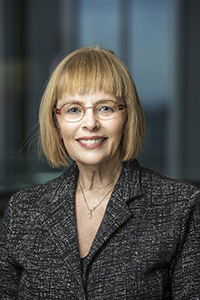 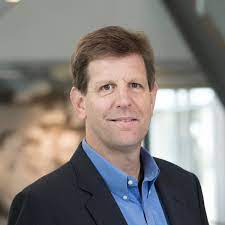 Configurational Comparative Methods
Edward J. Miech, Ph.D.Regenstrief Institute
Indianapolis, IN
Configurational Comparative Methods
A New Mathematical Approach for Cross-Case Analysis
Edward J. Miech
edward.miech@va.gov
@edmiech
Presentation Basics
Conceptual introduction (no prior knowledge assumed)
Necessarily incomplete (full course takes 5 days)
Three applied examples from implementation science
Brief Introduction
both implementation scientist and methodologist
FTE now split roughly 50/50 across the two areas
located in Indianapolis
primary affiliation with VA HSR&D/QUERI
also: Regenstrief Institute, Indiana University School of Medicine
Why  use  configurational  analysis  at  all?
Project Scenario
project with relatively small sample size (say, n=12)
but dataset has relatively large number of factors (say, 40)
12 cases
40 factors (10 shown)
Project Scenario
relatively small sample size (say, n=12)
but dataset has relatively large number of factors (say, 40)
sample too small for traditional statistical modeling
data matrix too large for traditional qualitative analysis
few cases, many factors problem
What if....?
there was another way to transform & analyze your data?
software already existed and was available at no charge?
could address the few cases, many factors problem?
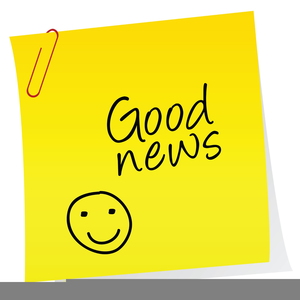 Configurational analysis:
offers another way to transform & analyze your data
is distinct from qualitative or statistical approaches
opens up fundamentally different analytic possibilities
Applied Example
Technical Note: Method
All analyses in this presentation conducted with: 
Coincidence Analysis (cna)
Technical Note: Software
All analyses in this presentation conducted with:
R
R package “cna”
R Studio
Applied Example
Original dataset  had 8 health systems and 50 factors
Outcome had 3 levels: high, medium or low
Configurational analysis yielded two-factor model
Results
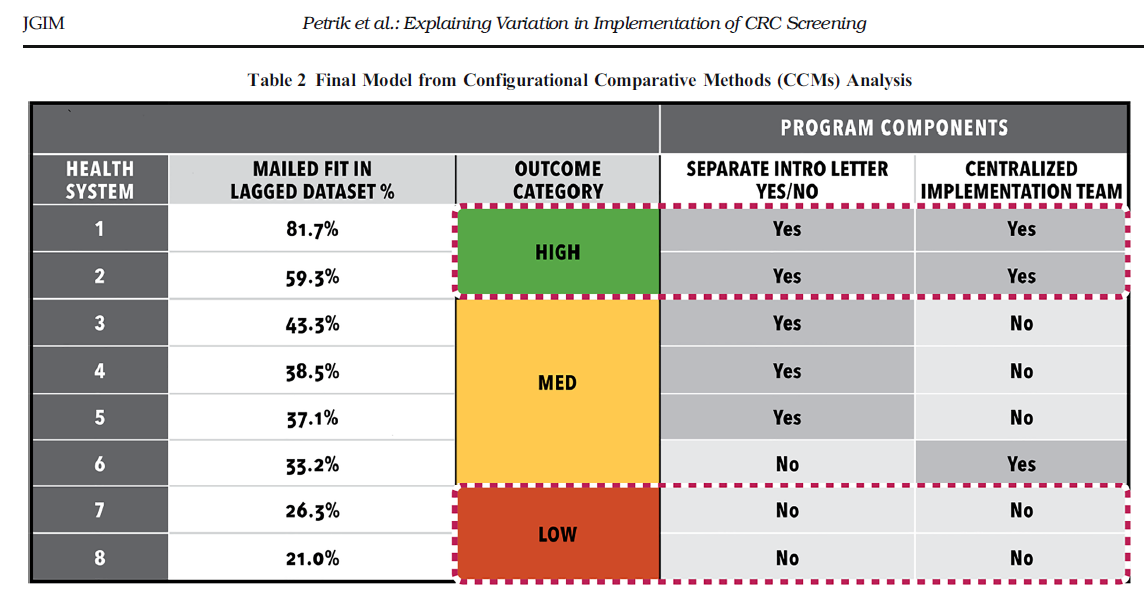 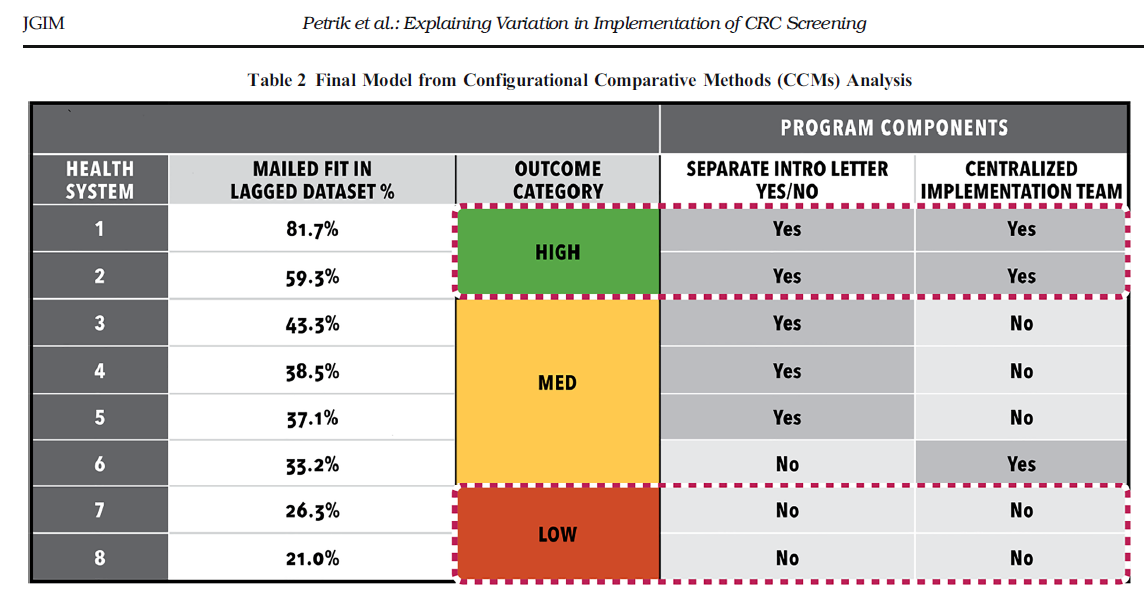 n=8 cases
Two Factors
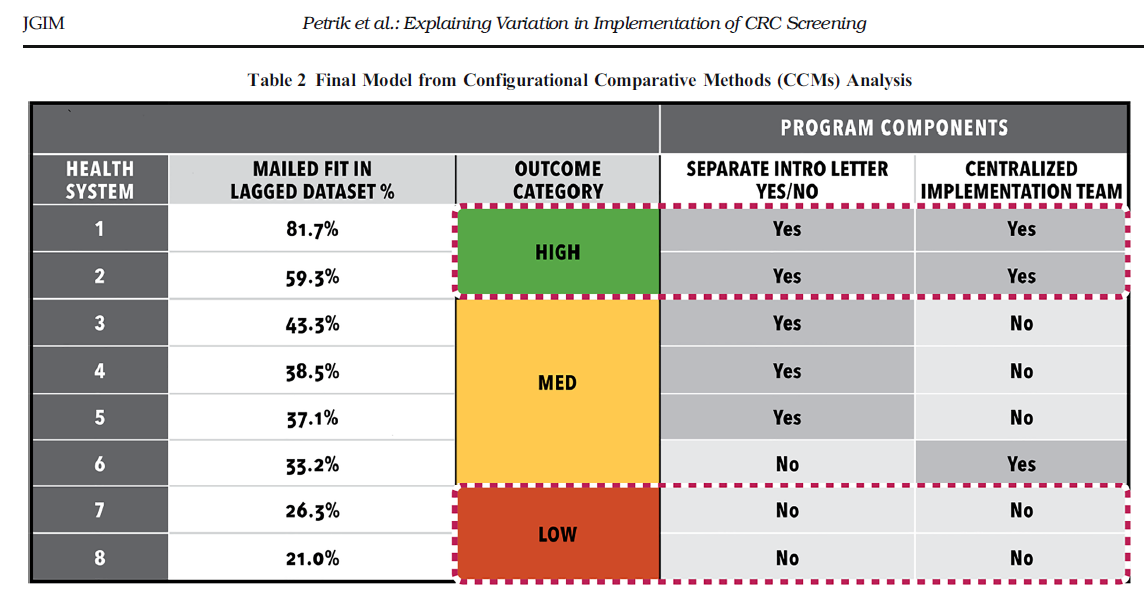 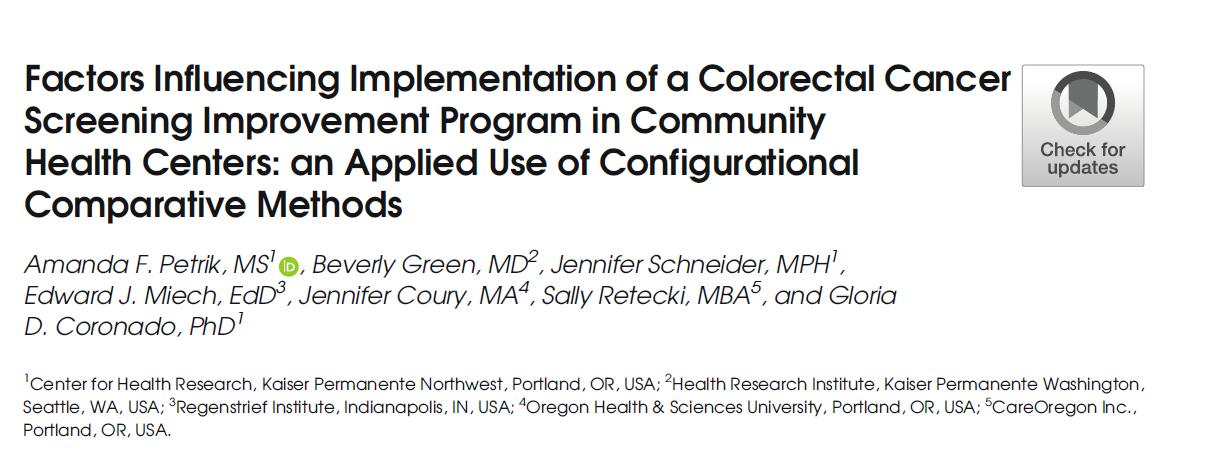 ─    Journal of General Internal Medicine. 2020;35:815-822
Configurational Analysis
Mathematical, inductive method 
Causal complexity: combinations of conditions → outcome
Equifinality: multiple solution paths → outcome
Uses Boolean algebra and set theory 
Operates from a regularity theory of causation
Configurational Analysis
Uses categorical or ordinal factors
Numbers represent membership in a “group” (i.e., set)
		e.g., Leadership Engagement= +2
Target: minimally sufficient/necessary conditions → outcome
Model output is at level of conditions, not variables
Configurational Analysis
umbrella term = “Configurational Comparative Methods” (CCMs)
includes:
Qualitative Comparative Analysis (QCA)
Coincidence Analysis (CNA)
Data Transformation
qualitative research:  codes
statistical analysis:  variables
configurational analysis:  configurations
Transformation w/ Configurations
each case instantiates a configuration of specific values
configuration: 
                          		string of specific values (conditions)
                           	each factor appears only once
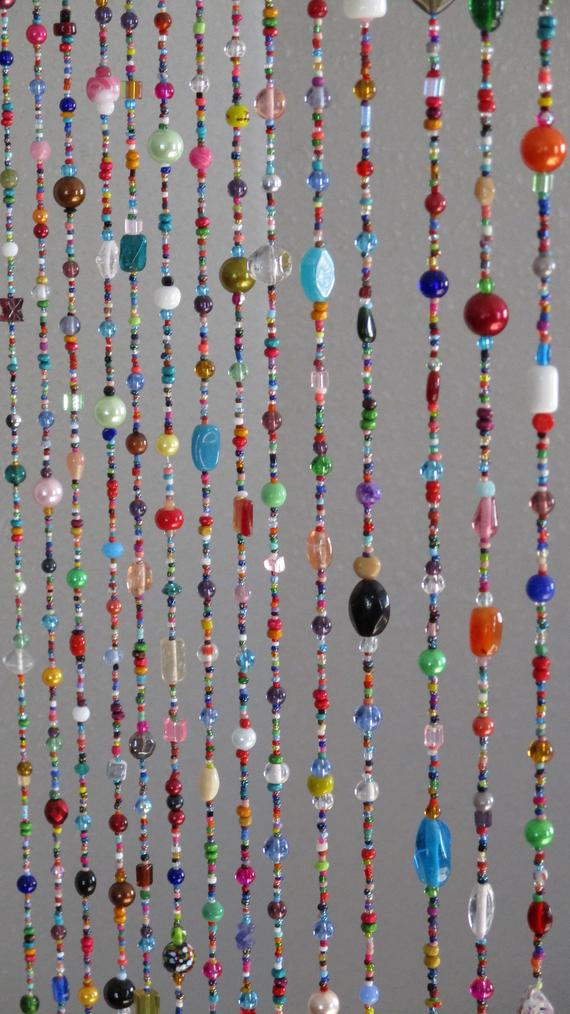 Transformation w/ Configurations
analogy:  beads on a string
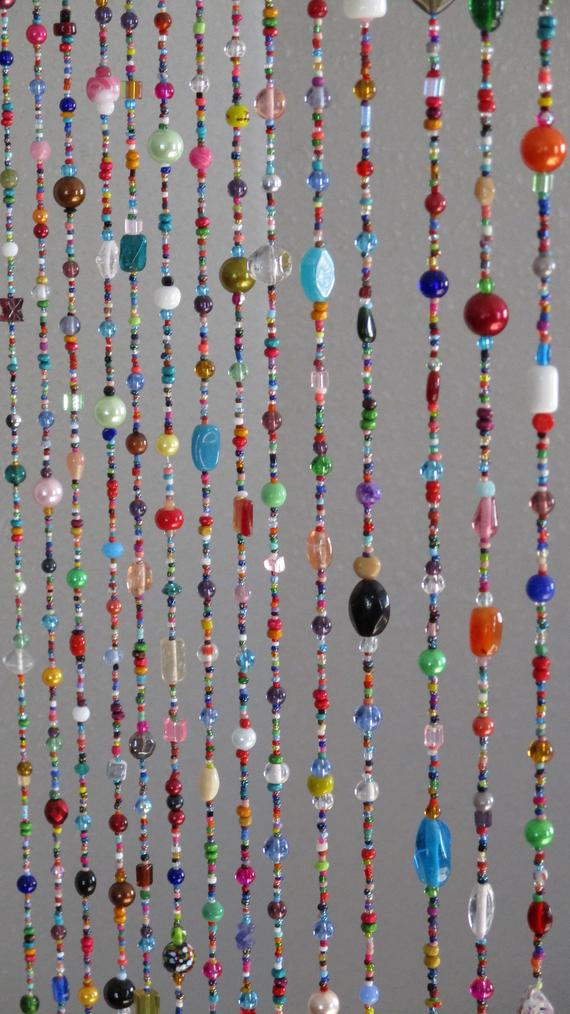 each string is a “case”
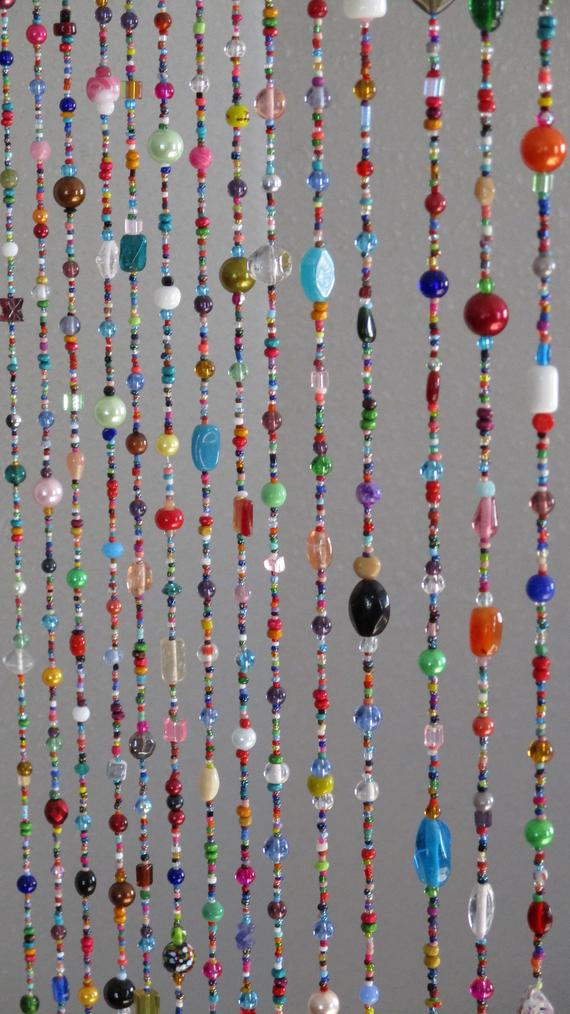 each string is a “case”
each bead on the string represents a “condition”
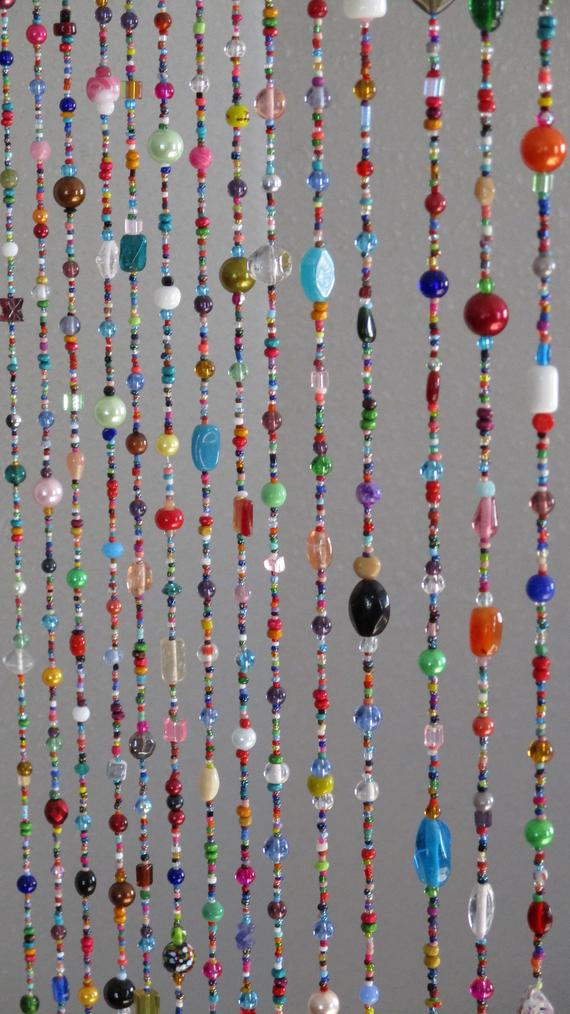 each string is a “case”
each bead on the string represents a “condition” 
conditions: forces that inhibit/facilitate/influence implementation
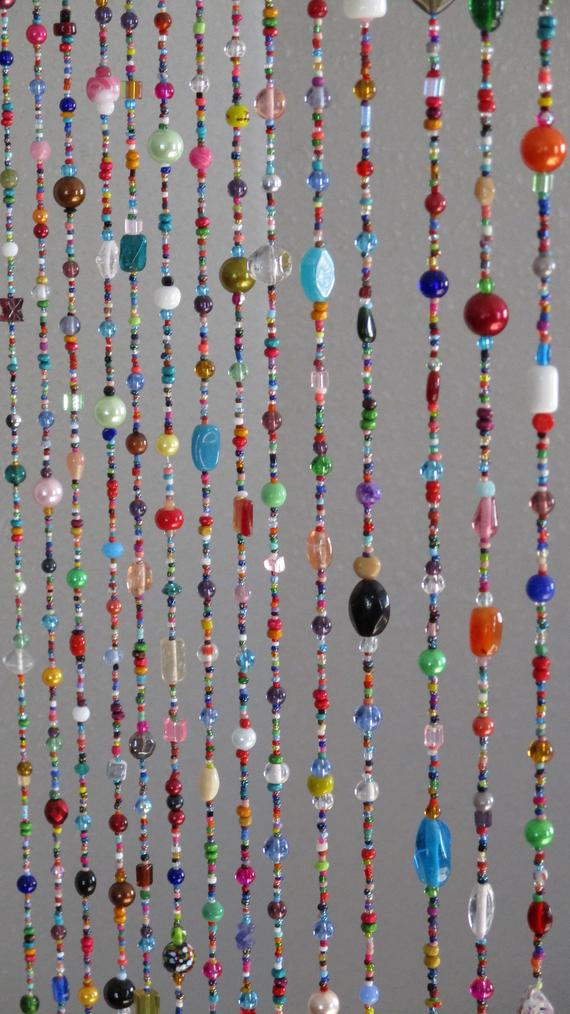 each string is a “case”
each bead on the string represents a “condition” 
conditions: forces that inhibit/facilitate/influence implementation
each case is a string of conditions (“a string of beads”)
Transformation w/ Configurations
in example below: 1 case; 4 factors plus the outcome
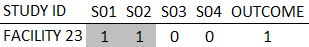 Transformation w/ Configurations
in example below: 1 case; 4 factors plus the outcome


                            five beads (i.e., specific values)
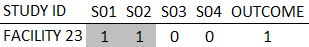 Transformation w/ Configurations
in example below: 1 case; 4 factors plus the outcome


configuration for Facility 23:
S01=1  л  S02=1  л  S03=0  л  S04=0  л  OUTCOME=1
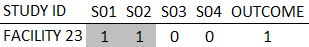 Transformation w/ Configurations
“configurational transformation” fundamental to CCMs
sets it apart from qualitative and statistical analysis
configurations permit systematic cross-case comparisons
Transformation w/ Configurations
compare cases with outcome vs. without outcome
identify conditions that uniquely distinguish Group A vs B
develop configurational models based on “minimal theory”
draws upon Boolean algebra and set theory
Project Scenario #2
Project Scenario #2
no single factor alone (“magic bullet”) explains outcome
certain conditions seem to work together in concert
“package” of conditions consistently yields outcome
Applied Example #2
Applied Example #2
Analytic dataset: 
80 VA medical centers
for each case, data for 70 implementation strategies (1/0)
Outcome: higher vs lower HCV treatment starts in FY15
Applied Example #2
Figure that follows below shows a matrix display*
rows: individual VA medical centers
left-most column:  outcome (=1  or  =0)
remaining columns:  individual implementation strategies
                                                         arranged “S01” to “S73”
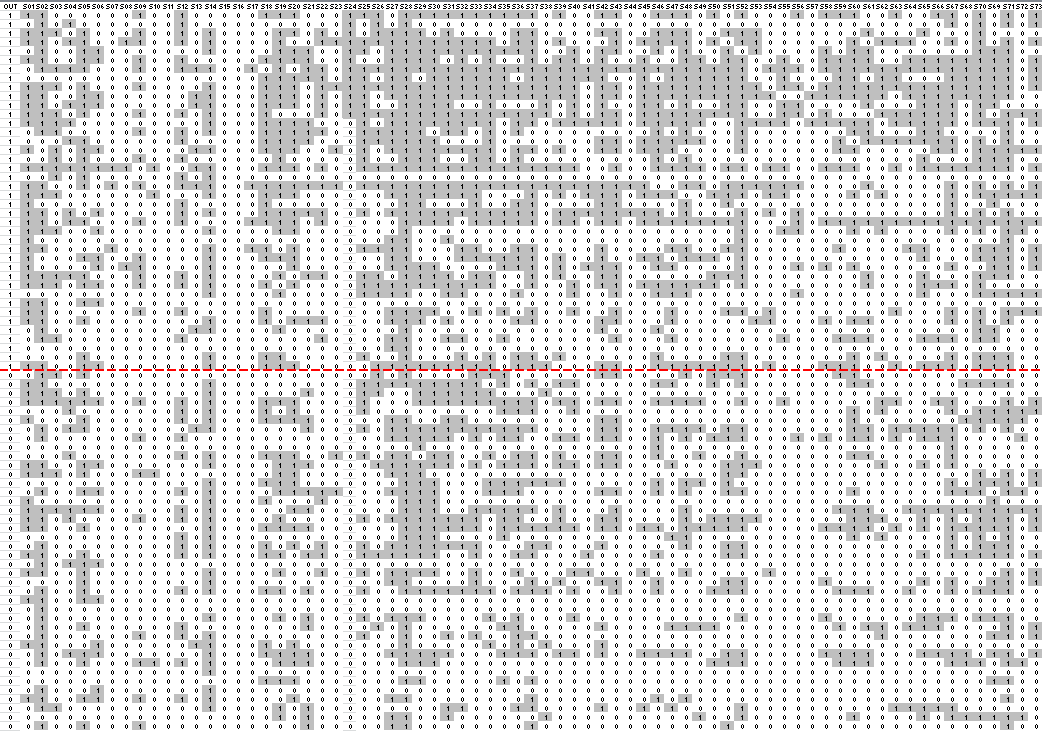 Applied Example #2
each configuration (“string of beads”) is 71 conditions long
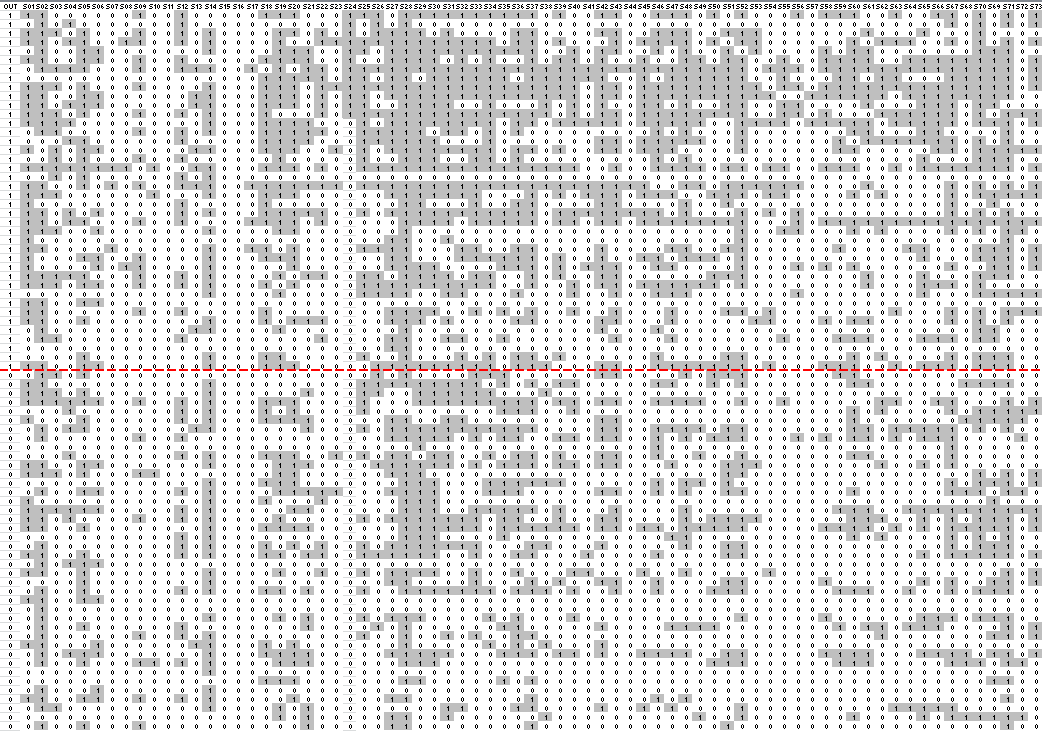 Applied Example #2
each configuration (“string of beads”) is 71 conditions long
40 cases where Outcome = 1
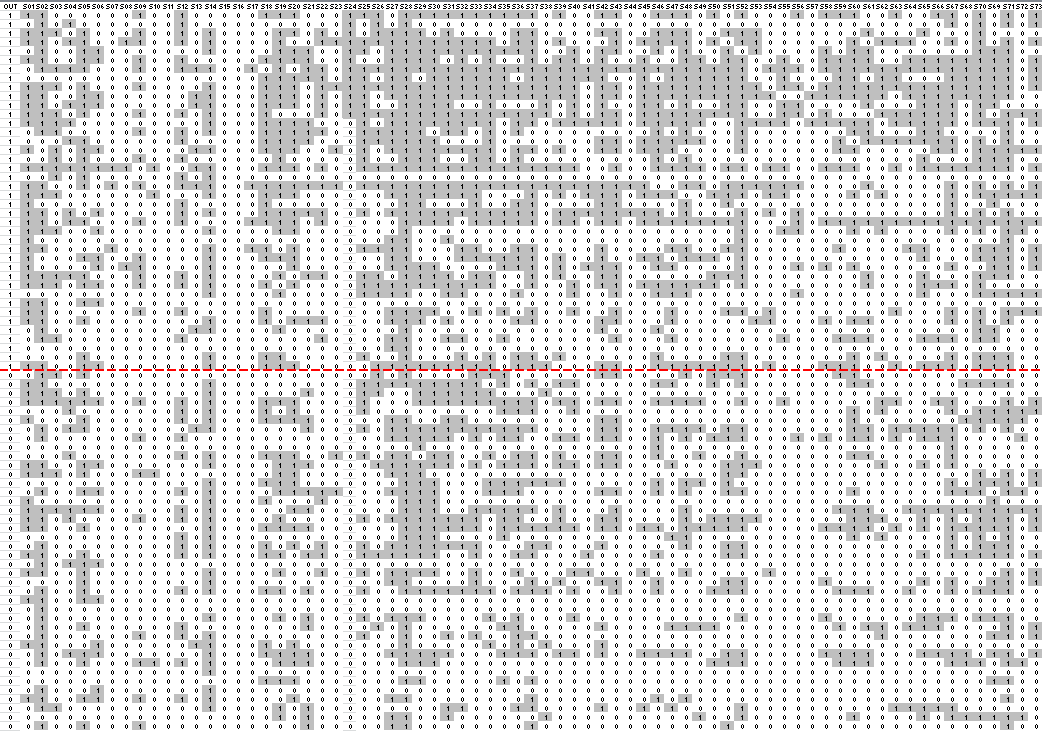 Applied Example #2
each configuration (“string of beads”) is 71 conditions long
40 cases where Outcome = 1
another 40 cases where Outcome = 0
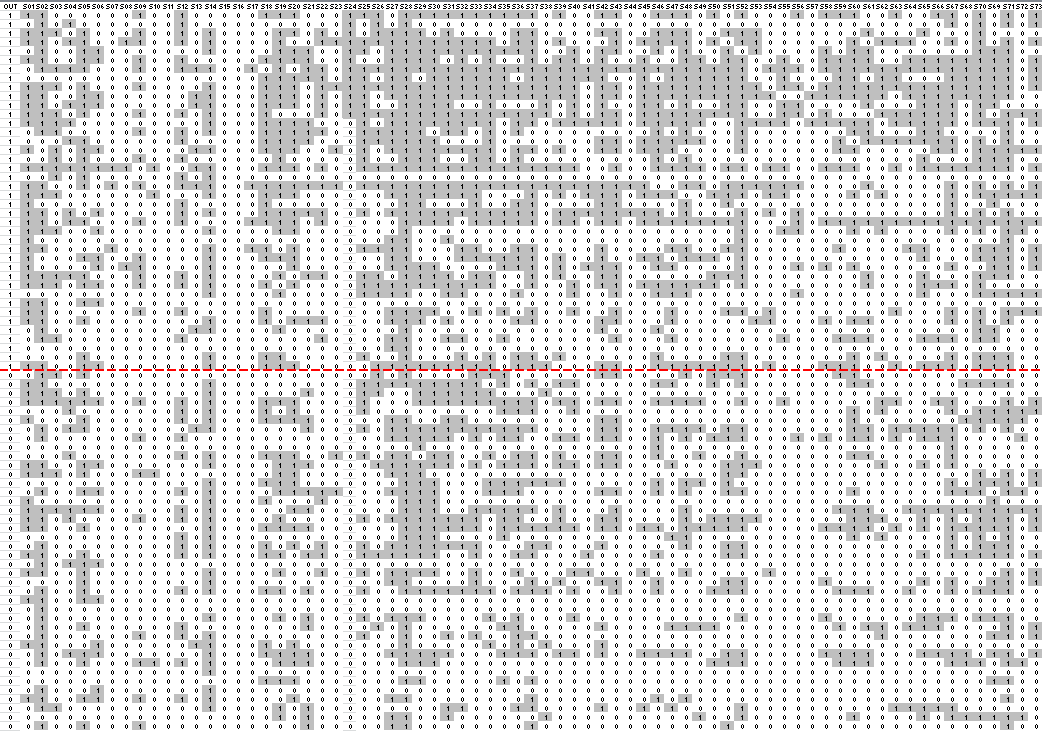 Applied Example #2
each configuration (“string of beads”) is 71 conditions long
40 cases where Outcome = 1
another 40 cases where Outcome = 0
analyze all 80 configurations to identify “minimal theory”
Applied Example #2
like finding a needle in a haystack
with a twist
the needle is multi-component
and only surfaces when several conditions appear together
kicker:  there may be more than one needle
Results
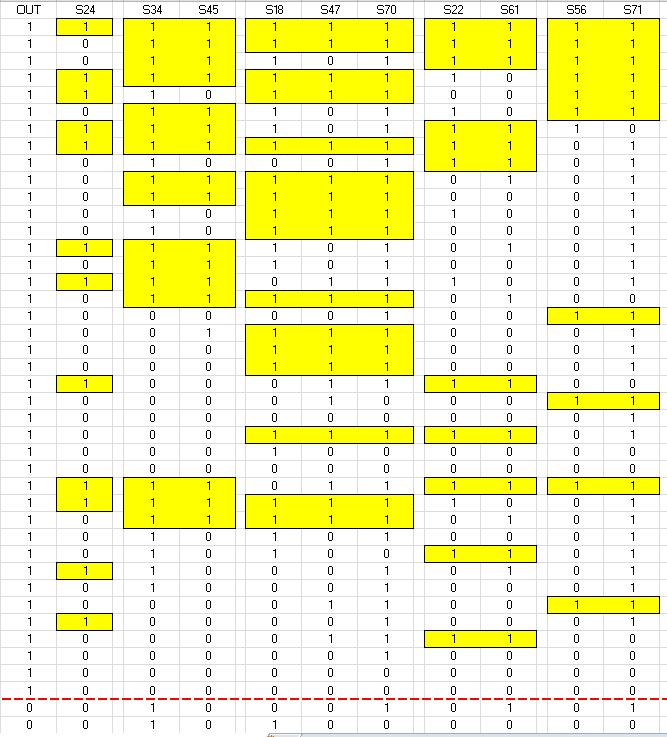 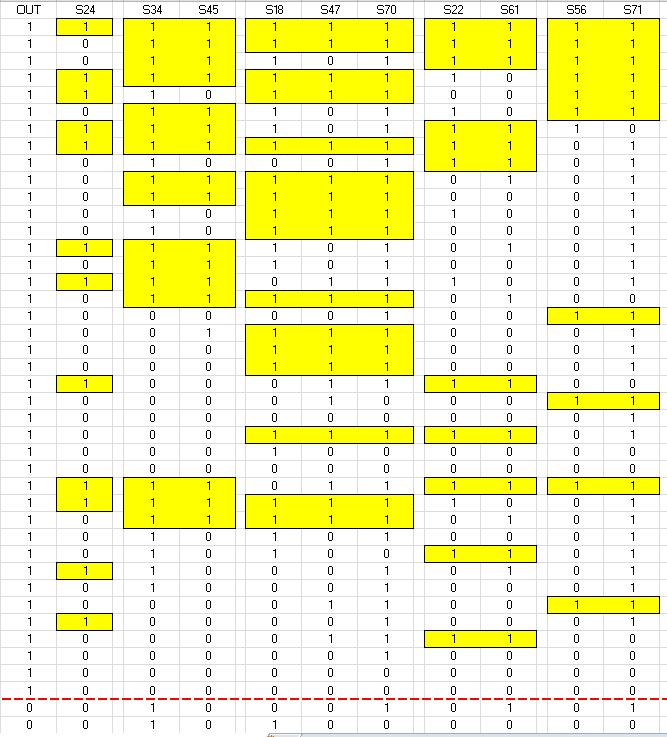 When S24 is present, outcome is always present
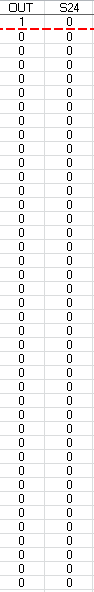 When outcome is absent, S24 is always absent
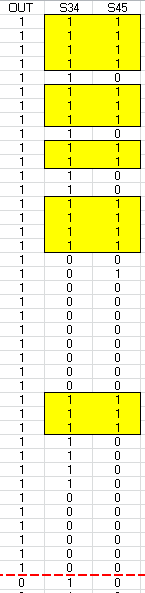 When S34=1 and S45=1, outcome is always present
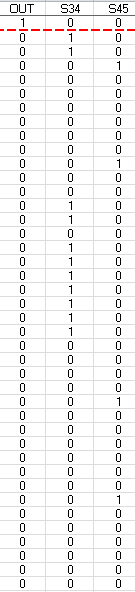 When outcome absent, 
		S34 and S45 never jointly present
Same true for :

S18=1 * S47=1 * S70=1
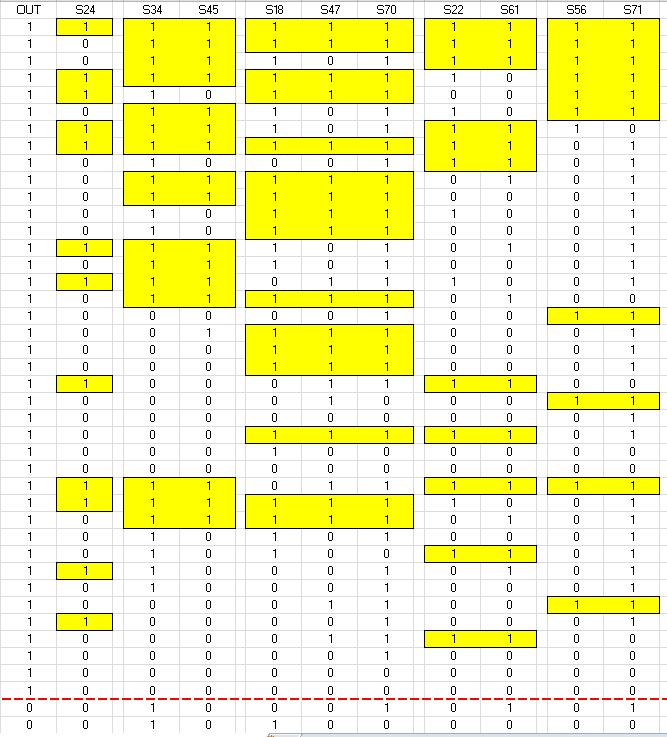 Same true for :

S18=1 * S47=1 * S70=1

S22=1 * S61=1
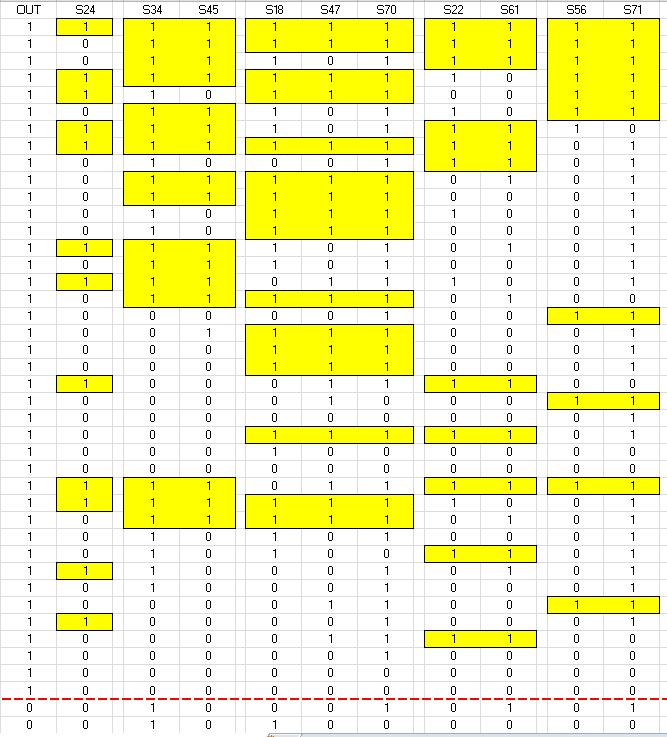 Same true for :

S18=1 * S47=1 * S70=1

S22=1 * S61=1

S56 * S71=1
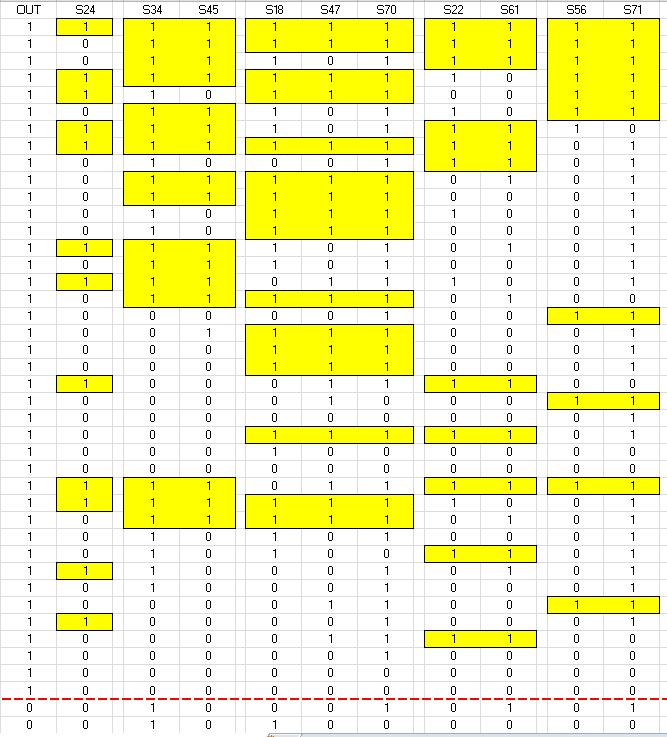 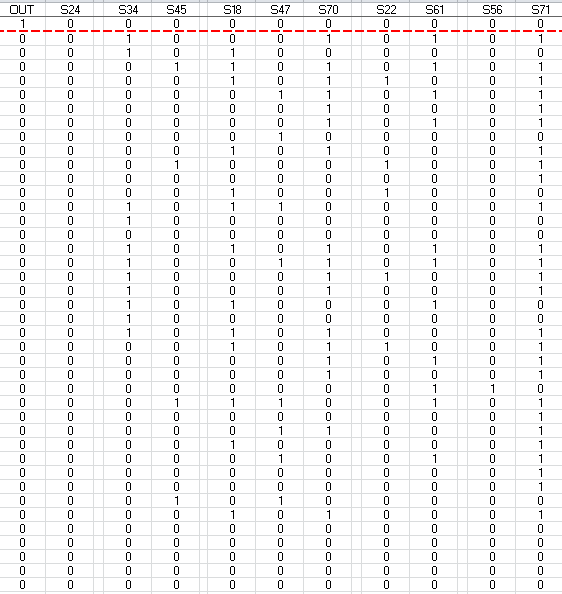 When outcome absent: 
		
S18 and S47 
          never jointly present
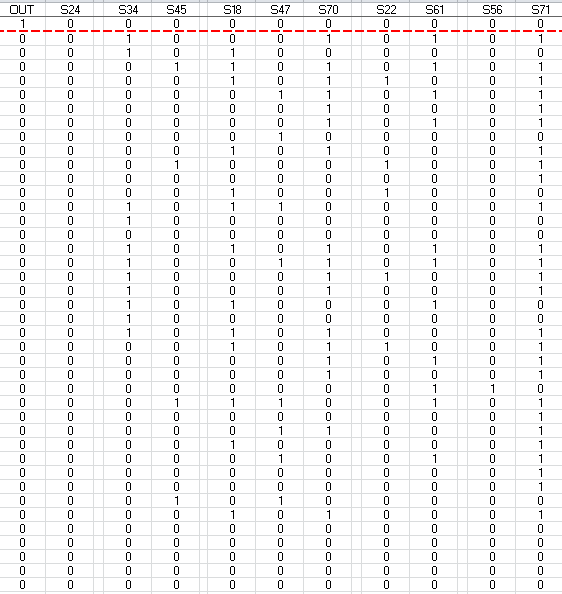 When outcome absent: 
		
S18 and S47 
          never jointly present

S70 and S22 and S61
          never jointly present
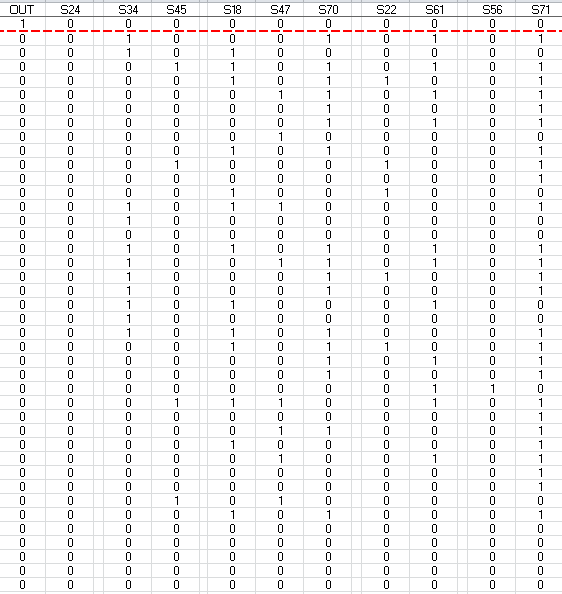 When outcome absent: 
		
S18 and S47 
          never jointly present

S70 and S22 and S61
          never jointly present

S56 and S71
          never jointly present
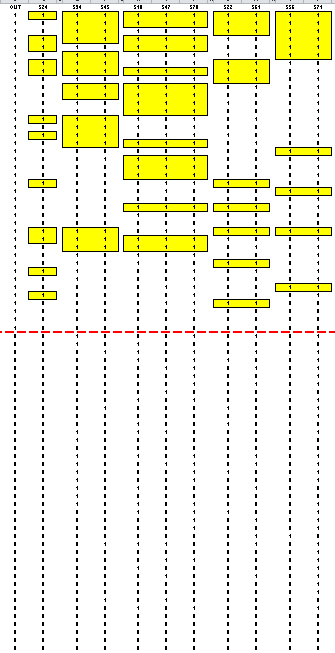 explains 80% (32/40) of cases 

with 100% consistency (32/32)
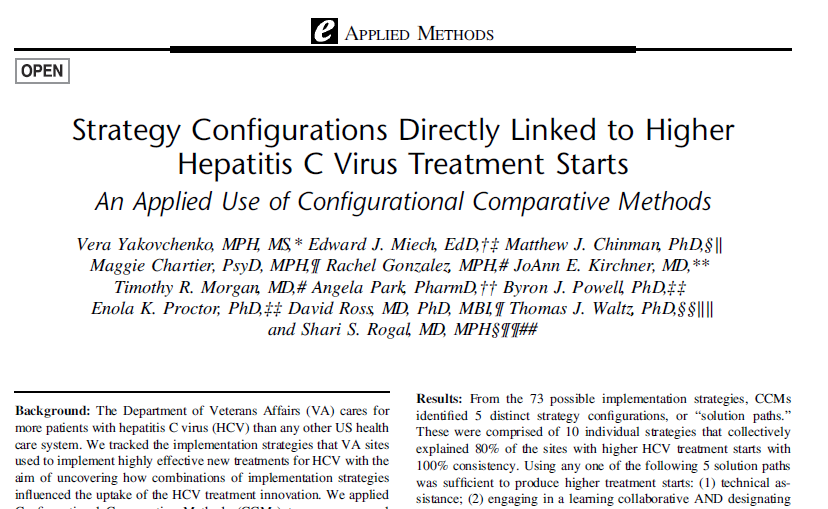 ─ Medical Care. 2020;58(5):e31-38
Project Scenario #3
something already known to be important
less clear:  how is it important?
is it necessary?  is it sufficient?  is it neither?
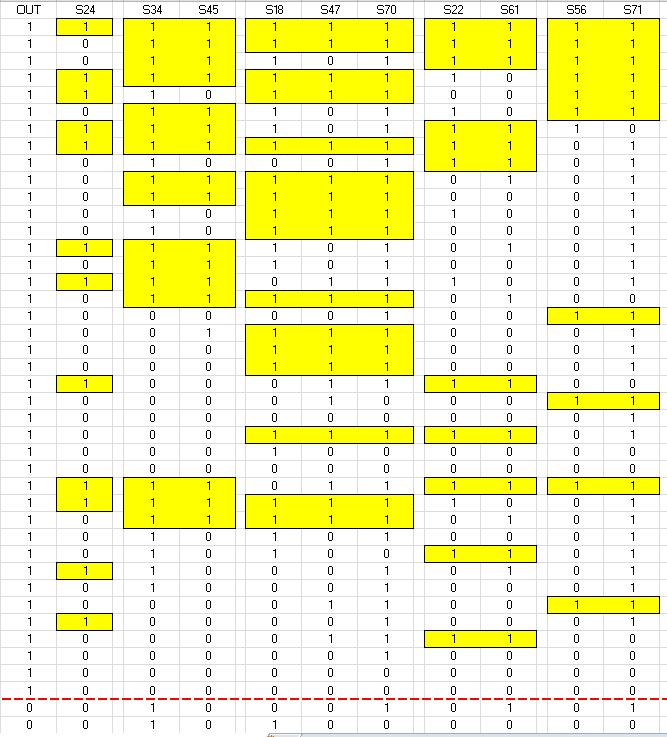 “Implementation Strategy 24” is sufficient



When S24 is present, outcome is always present
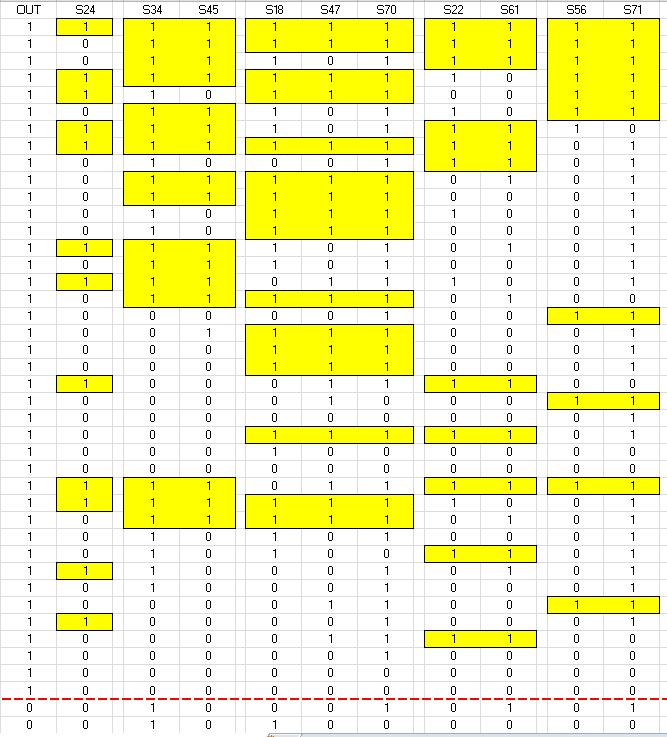 While S24 is sufficient
             it is not necessary

...because other paths exist to                 	Outcome=1 without S24
Project Scenario #4
local context can play pivotal role in implementation
but how to factor local context into models?
Applied Example #3
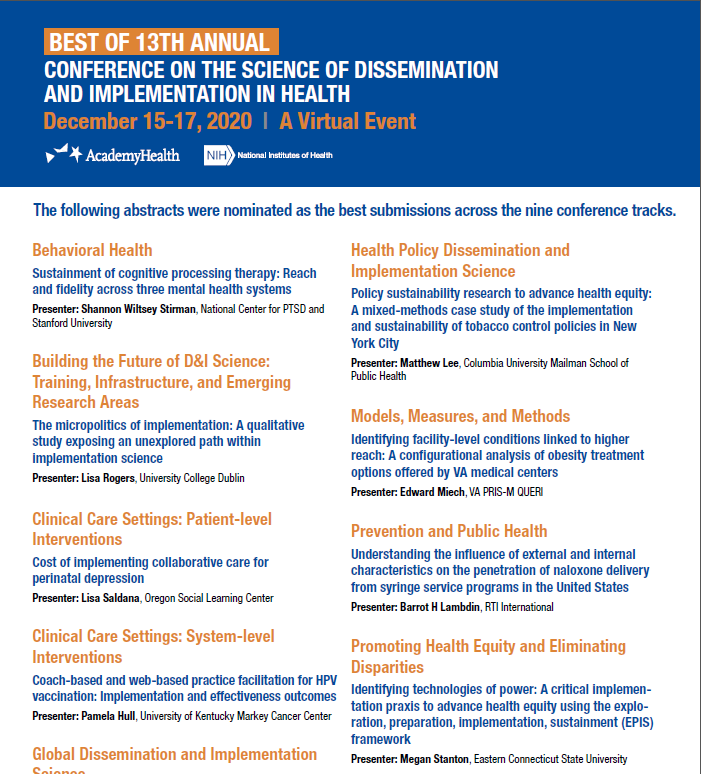 VA DCEP Project
Lead investigator: Laura Damschroder
Aim:   Which combinations of obesity treatment options 
                 offered by which types of VAMCs 
                                 lead to the best reach outcomes?
Reach: extent to which initiative reaches target population
Dataset: Cases
Cases = 100 VA Medical Centers

50 higher-reach facilities

50 lower-reach facilities
Dataset: Factors
29 facility-level categorical variables of interest 
Related to three type of programming:
MOVE! 
Pharmacotherapy
Bariatric surgery
Dataset: 30th Factor
Results
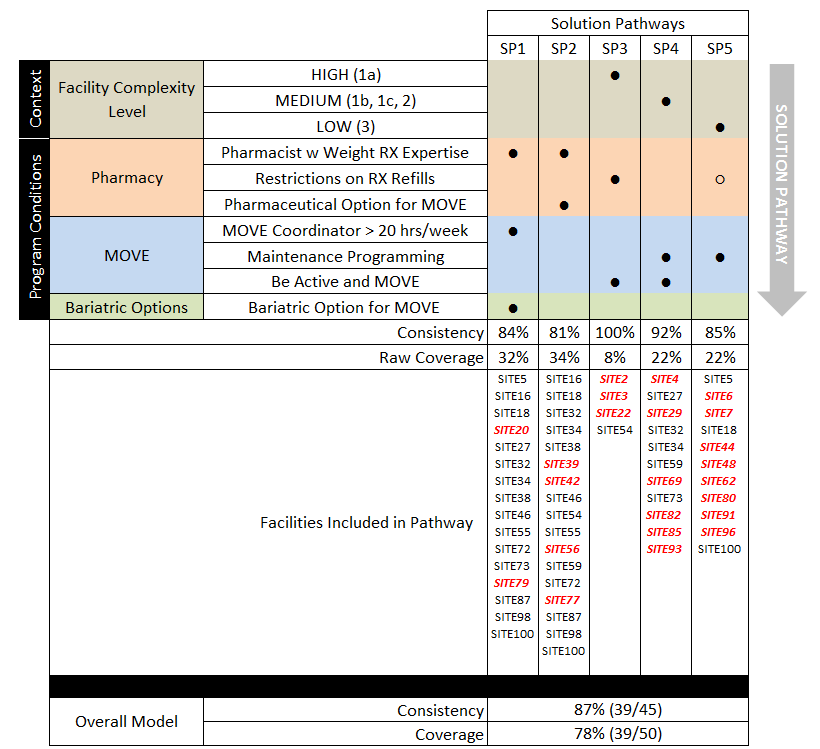 Equifinality
multiple paths lead to the same outcome
allows for different paths to apply in different contexts
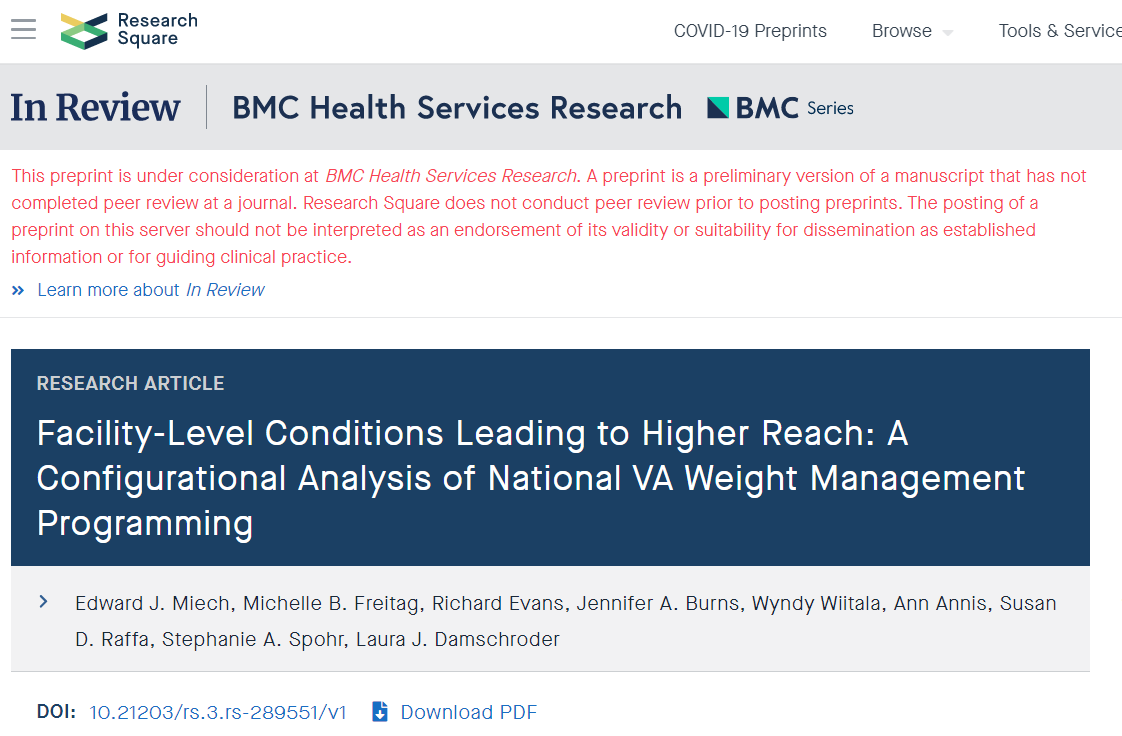 https://www.researchsquare.com/article/rs-289551/v1
Conclusion
Methods Radar
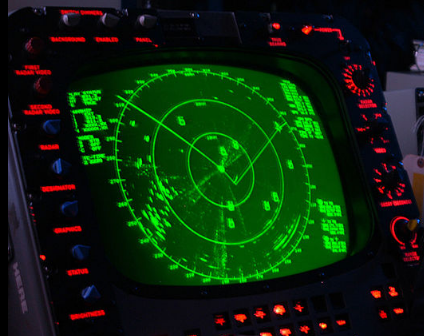 Qualitative Analysis

Statistical Analysis
Methods Radar
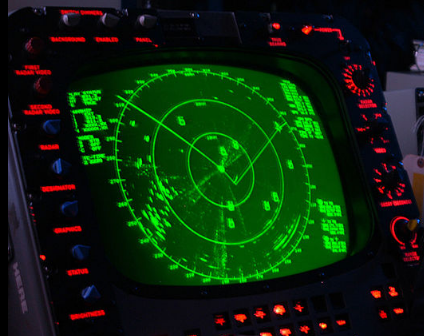 Qualitative Analysis

Statistical Analysis

new “blip”: Configurational Analysis
Next Steps
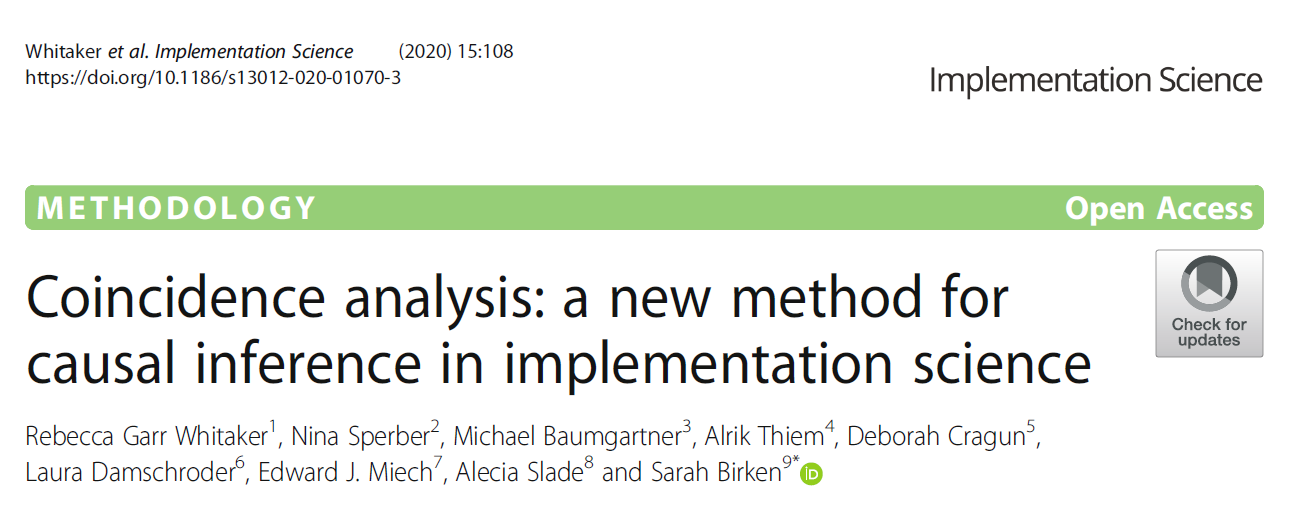 Read recent articles (like this one in Implementation Science)
Next Steps
take CCMs seminar

2017: in person
2020: virtual
2021: August 3-5
Next Steps
download software available at no charge:
                   R
                   R package “cna”
                   R Studio
Next Steps
Join “All Things Configured”
national community of practice devoted to CCMs
membership is voluntary with no requirements
monthly calls
> 100 members, half from outside of VA
Contact Information
edward.miech@va.gov
          @edmiech
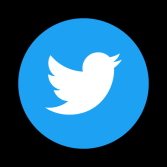 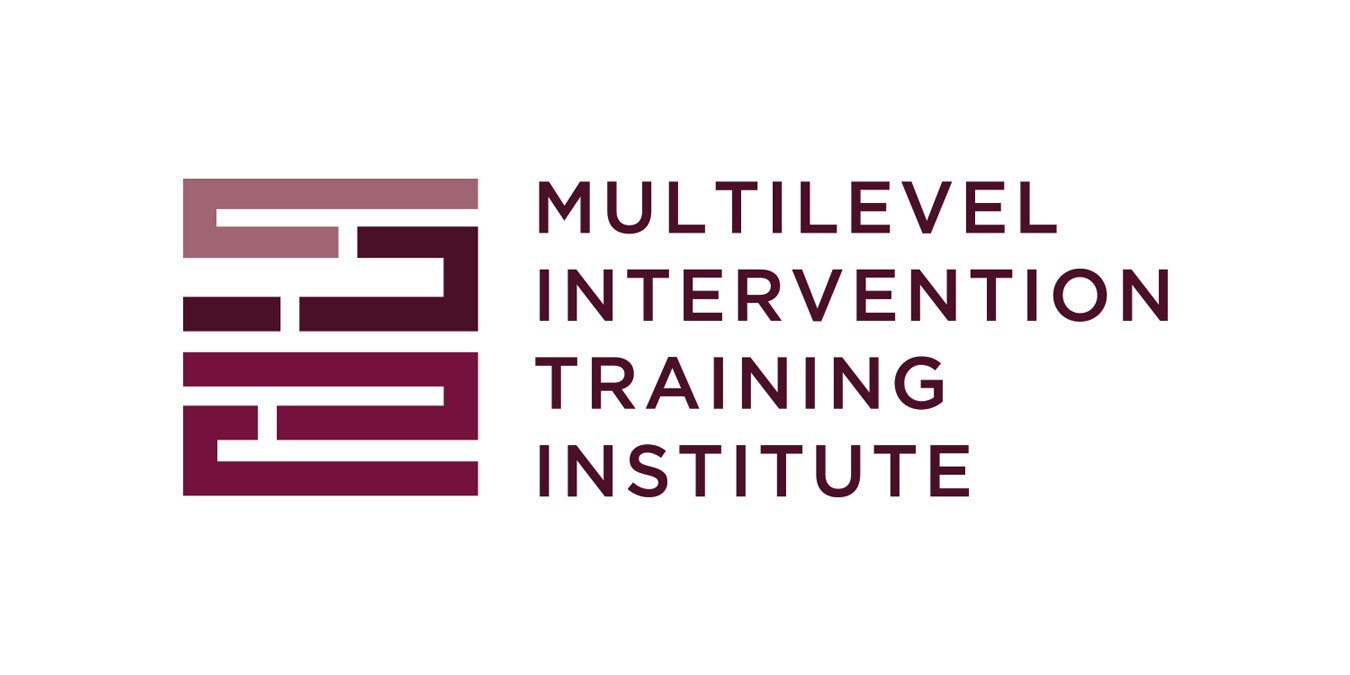